Office of Native American Programs
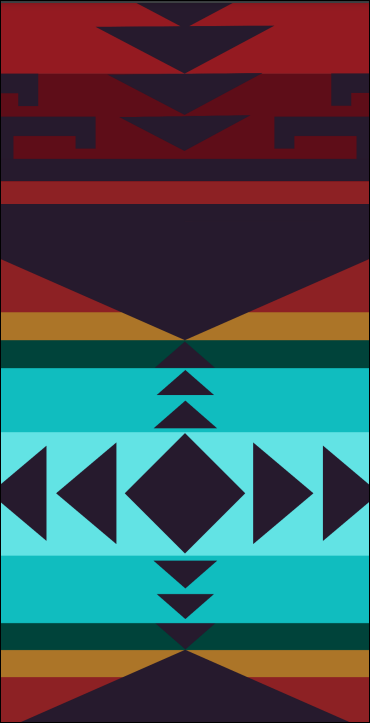 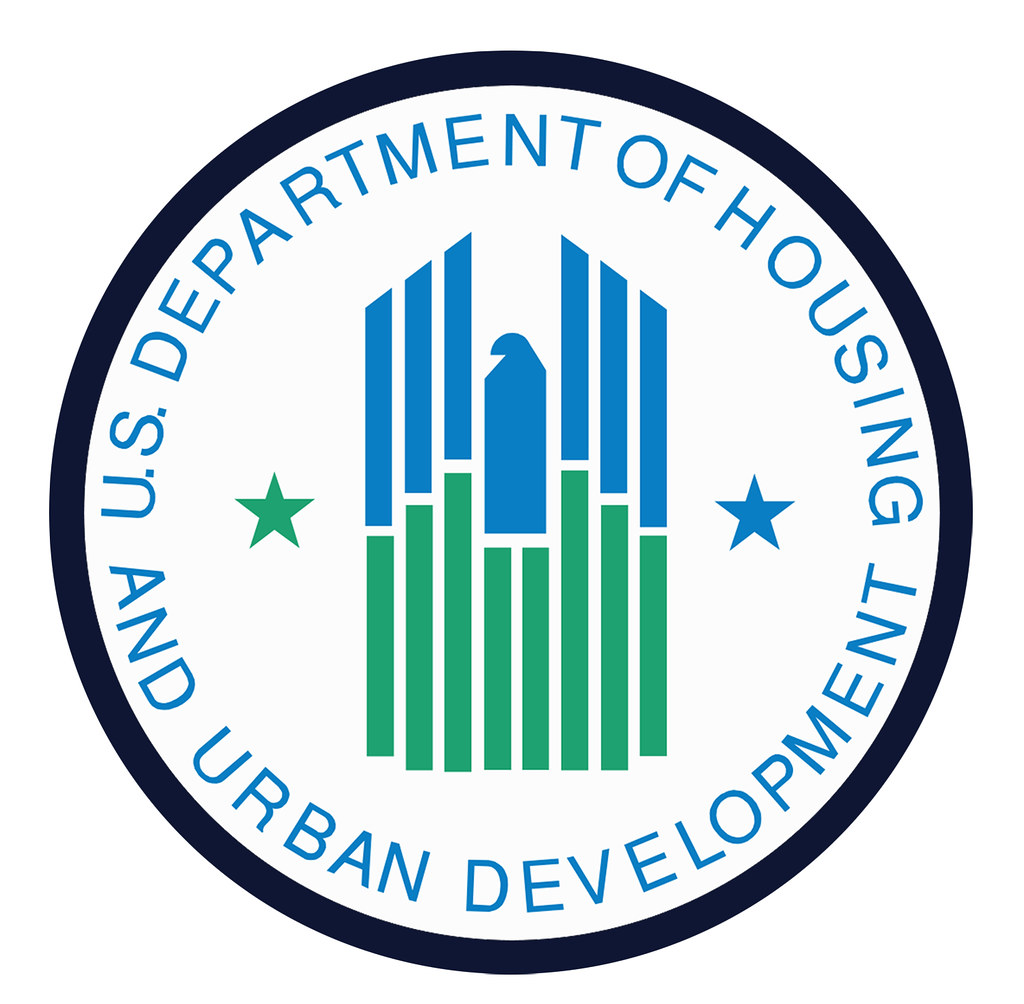 Southwest Tribal Housing Alliance (SWTHA)
Jody Moses, Administrator
Cheryl Dixon Zuni, Deputy Administrator
Robert Holden, Grants Management Director
Jack Edmo, Jr., Grants Management Director
Jan Oleksak, Grants Evaluation Director
Ginger Moralez, Grants Evaluation Director 
June 14, 2022
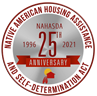 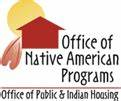 [Speaker Notes: Hello and Good morning
I hope you are staying safe and well.  I’m CDZ, DA for SWONAp, also on the call today is Ms. Jody Moses, Administrator for SWONAP.
We always greatly appreciate the invitation to join your meetings to share with you what we know regarding updates on our programs and the happenings within SWONAP. 
Thank you to all the SWTHA Board members for allowing us time on the agenda today. 
Today, Cheryl Dixon Zuni will share a few updates on each of our programs and other items we find important to pass along.
If you have a question at any time, please do go ahead and ask. I will be monitoring the chat and entering the links that Cheryl references throughout the presentation.]
Office of Native American Programs
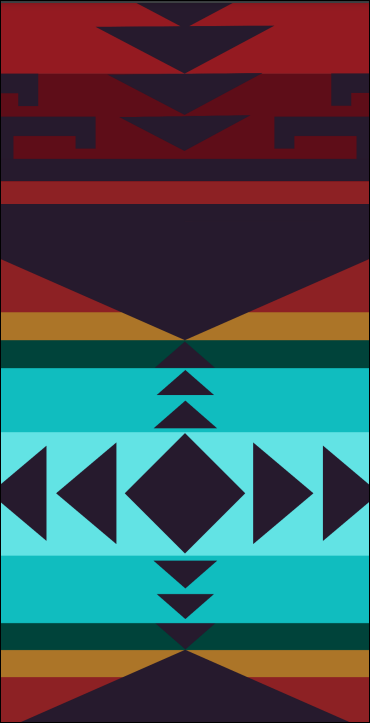 Program Info & Updates
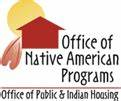 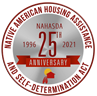 [Speaker Notes: Hello and Good morning
I hope you are staying safe and well.  I’m CDZ, DA for SWONAp, also on the call today is Ms. Jody Moses, Administrator for SWONAP.
We always greatly appreciate the invitation to join your meetings to share with you what we know regarding updates on our programs and the happenings within SWONAP. 
Thank you to all the SWTHA Board members for allowing us time on the agenda today. 
Today, Cheryl Dixon Zuni will share a few updates on each of our programs and other items we find important to pass along.
If you have a question at any time, please do go ahead and ask. I will be monitoring the chat and entering the links that Cheryl references throughout the presentation.]
HUD Updates
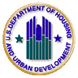 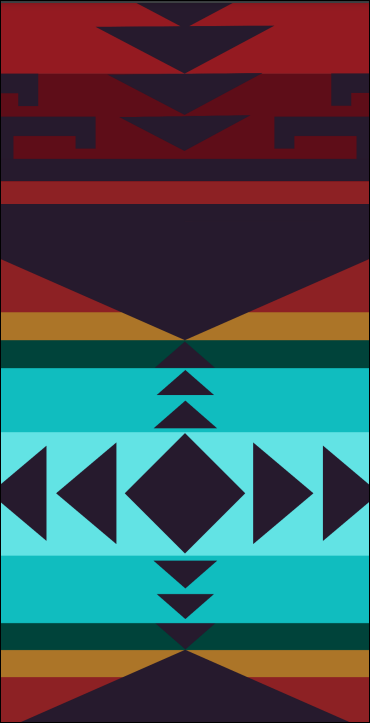 Indian Housing Block Grant (IHBG)

SWONAP FY 21 IHBG Competitive Grant Awards: 
ONAP recently announced grant awards totaling $28,390,458 for the FY 2021 Indian Housing Block Grant Competitive program to 8 tribal grantees in the southwest region. 

Indian Housing Block Grant Indian Housing Plans for PYE 9/30
Due: July 18th.  

FY 2022 IHBG Formula Allocations
Grant Agreements issued
Please Return Grant Agreements, if you have not
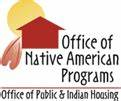 HUD Updates FY 2023 Indian Housing Block Grant Formula Allocation Estimates
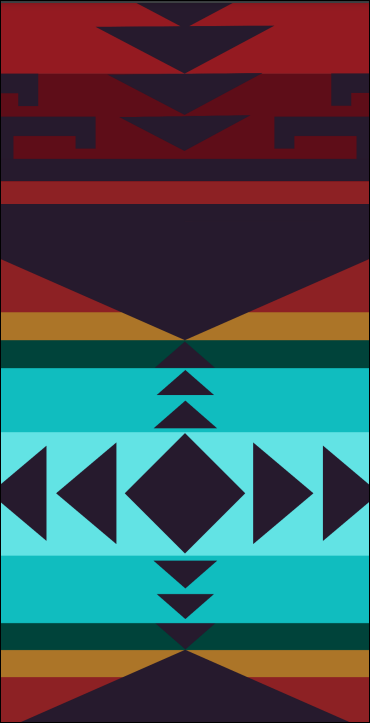 Indian Housing Block Grant (IHBG) Formula Allocation estimates for Fiscal Year (FY) 2023 information is available on-line at: https://ihbgformula.com/fy2023/ : 

Tribes/TDHEs must review their data on the FY 2023 Formula Response Form and report any changes no later than August 1, 2022, to the IHBG Formula Customer Service Center.  Census Challenges for the FY 2024 IHBG Needs data must be submitted no later than March 30, 2023, for consideration for the FY 2024 IHBG formula allocation estimates.
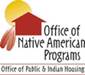 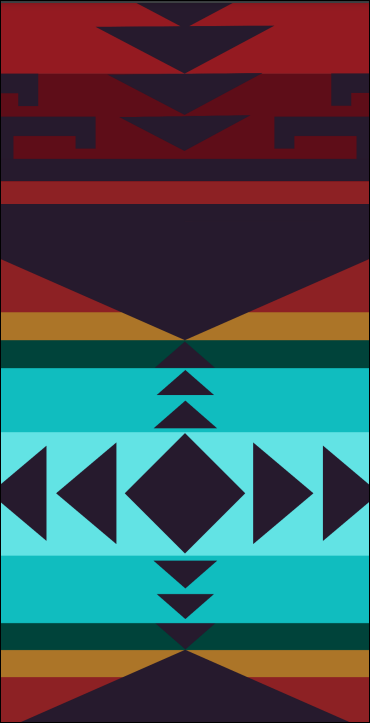 Indian Community Development Block Grant (ICDBG)
FY 2021 ICDBG Competitive Awards
SWONAP - $10,191,566 awarded
12 grantees awarded
Grant Agreements issued – please return if have not yet
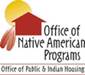 [Speaker Notes: Update]
Notice of Funds Reallocation (IHBG-ARP to ICDBG-ARP)
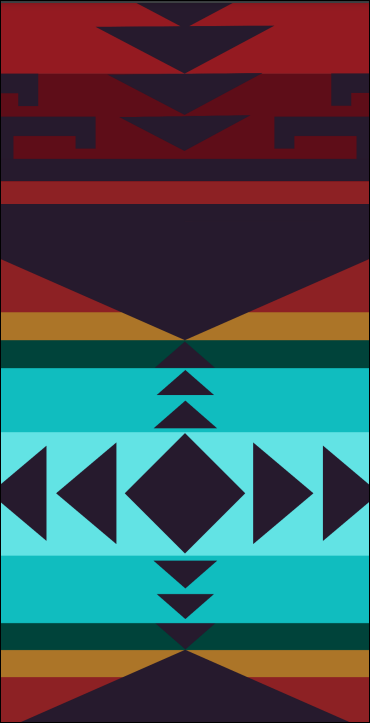 Notice of Reallocation of Unaccepted Indian Housing Block Grant American Rescue Plan Act (IHBG-ARP) Funds to the Indian Community Development Block Grant Imminent Threat – American Rescue Plan Act (ICDBG-ARP) Program 

Per Notice PIH-2022-13, published on May 6, 2022, the deadline for Tribes and Tribally Designated Housing Entities to submit their Abbreviated Indian Housing Plan (AIHP) to receive their IHBG-ARP grant funding is July 5, 2022. Any IHBG-ARP funds that have not been accepted by this date will be reallocated from the IHBG-ARP program to the ICDBG-ARP program, in accordance with Section 11003(a)(1)(F) of the American Rescue Plan Act of 2021 (ARP). Reallocated funds will be used to fund additional approved ICDBG-ARP applications, as described in PIH Notice 2021-22, ICDBG-ARP Implementation Notice. Review the Notice in its entirety at https://www.hud.gov/sites/dfiles/PIH/documents/PIH2022-13.pdf . 

There are T/A funds available
For questions regarding your ARP Program, please contact your GES-ARP:
Candice Millsap, Candice.E.Millsap@hud.gov 
Max Amaechi, Uluocha.N.Amaechi@hud.gov
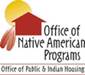 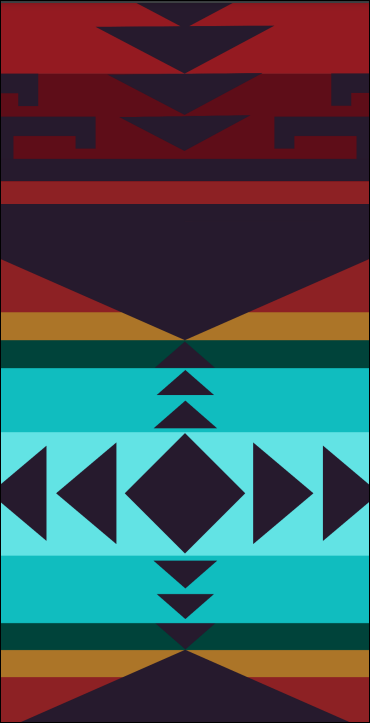 Indian Housing Block GrantIHBG-CARES & IIHBG-ARP
If your communities’ needs and circumstances have changed since you first submitted your Abbreviated Indian Housing Plan (IHP), you can amend your plan and carry out new or different activities or projects using your IHBG-CARES or IHBG-ARP funds.
In addition, HUD published Notice PIH 2022-12 on April 27, 2022 that explains the process for Amending ICDBG-CARES and ICDBG-ARP Grants
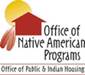 Upcoming Trainings…see Calendar of Events at https://www.hud.gov/program_offices/public_indian_housing/ih/codetalk/calendar
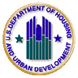 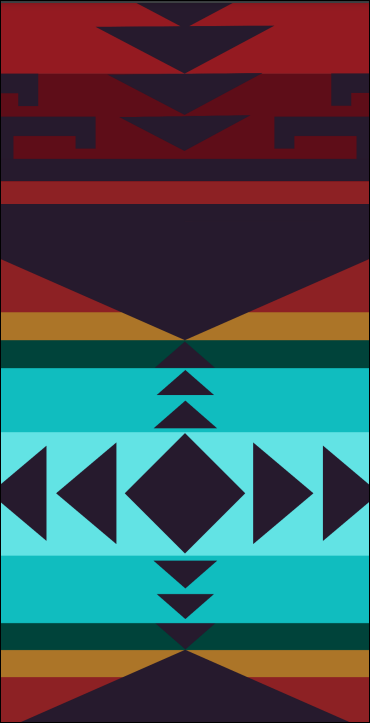 June 15-16:  24 CFR Part 200
June 16:  ARP ICDBG Project Implementation
June 16-17: Needs Assessment & Community Engagement Virtual Training
June 28:  Designing, planning and financing community facilities in Indian Country
June 29:  Webinar: Tribal Nations & Indigenous Peoples Engagement in NEPA: Challenges & Best Practices
July 12-13:  Program Income 
July 12-13:  Alternative Funding Opportunities Training 
July 26-28: Property Maintenance Management Training
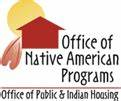 For Specific Training and Technical Assistance Requests
Please contact your SWONAP Grants Management Specialist
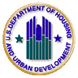 ConnectHome 3.0: Affordable Connectivity Program Provides Monthly Subsidy for Internet Service
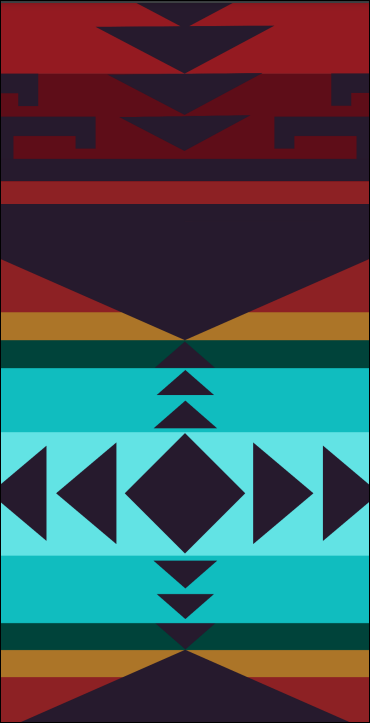 New program funded by the Federal Government provides eligible families with a discount on the cost of their monthly internet service and purchase of a computer. 
The Affordable Connectivity Program is accepted by many Internet Service Providers.
Eligible households living on qualifying Tribal lands may receive a discount of up to $75 a month to cover the cost of internet service.
 Additionally, eligible households may receive a one-time subsidy of $100 for a computer device.
   Mini-Guide to the ACP at:  https://files.hudexchange.info/resources/documents/Mini-Guide-to-ACP-for-HUD-Assisted-Communities.pdf?utm_medium=email&utm_source=govdelivery
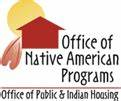 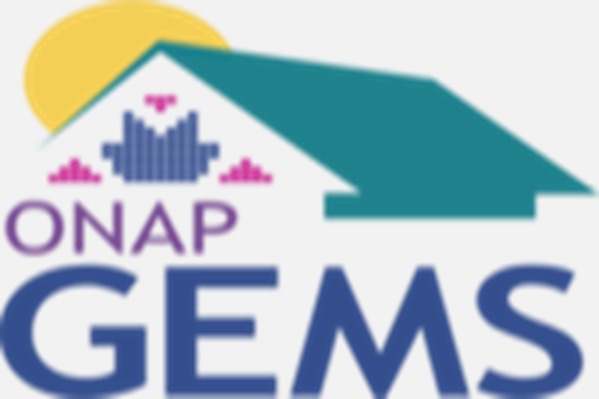 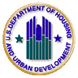 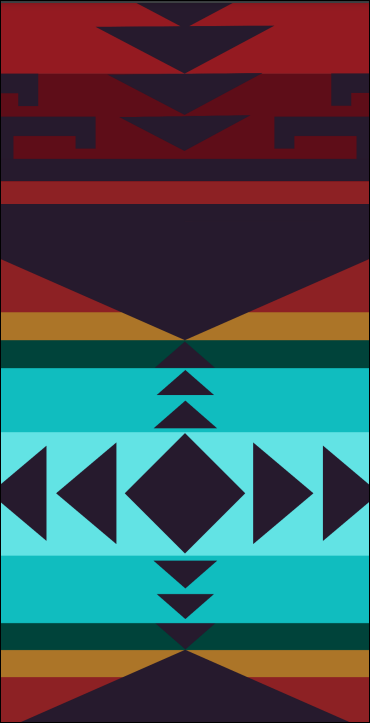 Grants Evaluation and Management System (GEMS)
Modernizing its IT Systems to improve the administration of Tribal housing programs to simplify the grant management processes for our recipients including modernizing the administrative and reporting systems
Will not change current program and grant administration requirements
GEMS will replace EPIC to centralize, and streamline required submissions and communications 
Testing of the system has started and is ongoingOnce complete, ONAP will roll-out GEMS in stages by Grant Programs with IHBG being released first
Training Webinars will be hosted and announced in the near future. Coming Soon!
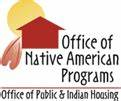 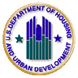 FUNDING ANNOUNCEMENTS FOR TRIBAL COMMUNITIES
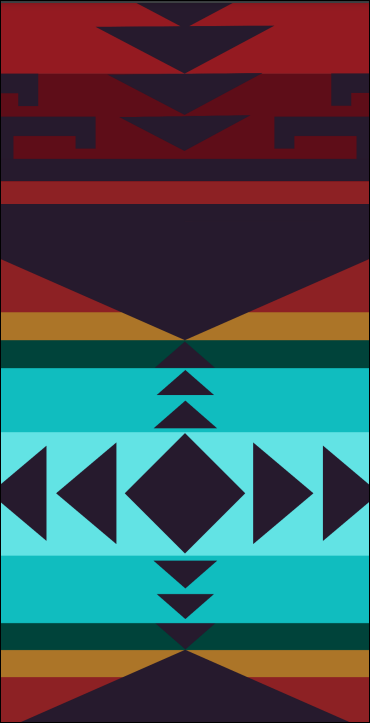 FY2021 Youth Homelessness Demonstration Program (YHDP). YHDP addresses systemic responses to youth homelessness and significantly reduces the number of youth experiencing homelessness. Approximately $72 million available in up to 25 participating communities, with a priority for communities with substantial rural populations in up to 8 locations. Submission Deadline: June 28, 2022.
  https://www.grants.gov/web/grants/view-opportunity.html?oppId=333749 
FY 2022 Resident Opportunity and Self-Sufficiency Service Coordinator (ROSS-SC).  ROSS-SC grant program is designed to assist residents of Public and Indian Housing to make progress towards economic and housing self-sufficiency by removing educational, professional, and health barriers. Application deadline July 18, 2022.  
https://www.hud.gov/program_offices/spm/gmomgmt/grantsinfo/fundingopps/fy22_ross_sc?utm_medium=email&utm_source=govdelivery  
Economic Development Administration (EDA) offers funding specifically for Indigenous communities to develop and execute economic development projects to recover from the pandemic and build economies for the future. Application Deadline: 9/30/22 
 https://www.grants.gov/web/grants/view-opportunity.html?oppId=334764 
US EPA Funding Announcements: 
Tribal Waste Management funding: https://www.epa.gov/tribal-lands/tribal-waste-management-funding-resources-directory
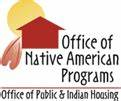 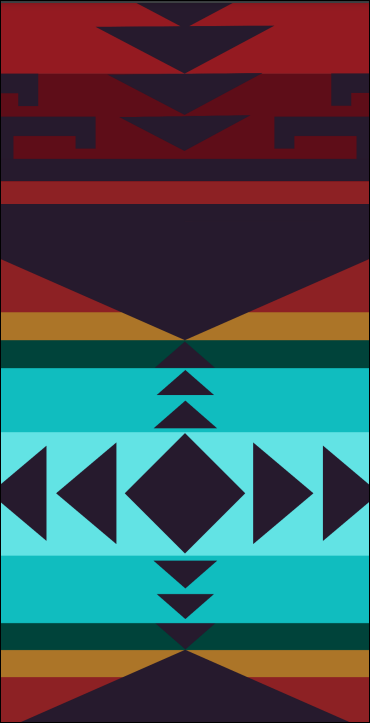 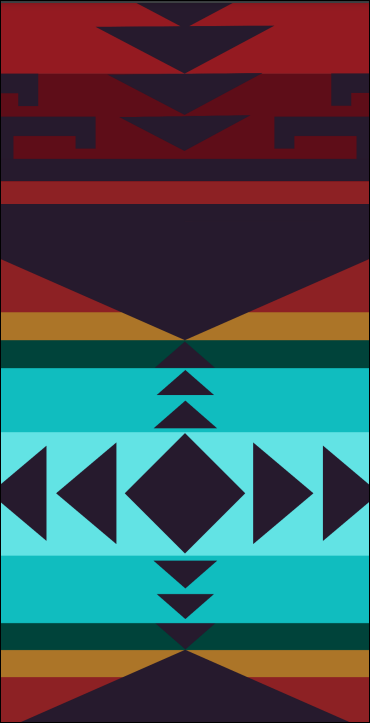 Questions
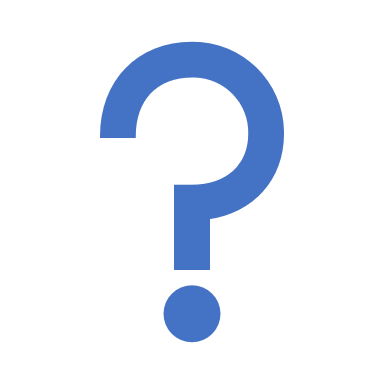 Thank you!
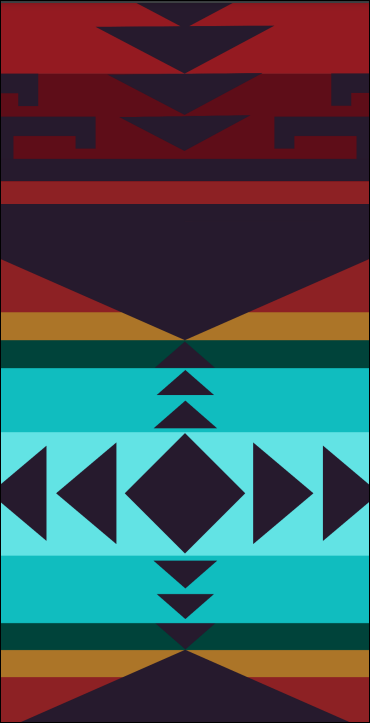 SWONAP Contacts
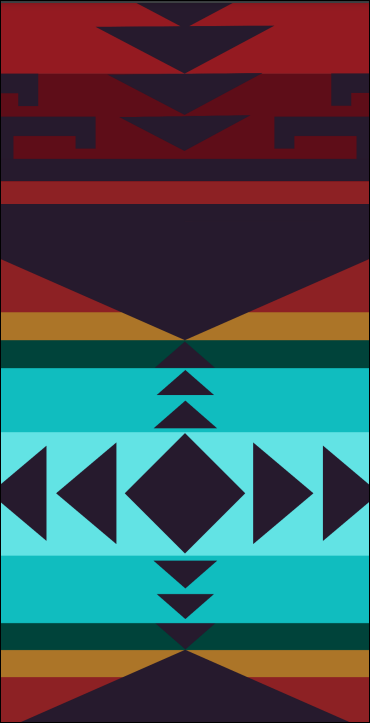 VISIT OUR WEBSITES:
Codetalk:
https://www.hud.gov/program_offices/public_indian_housing/ih SWONAP:
https://www.hud.gov/program_offices/public_indian_housing/ih/codetalk/onap/swonap 
SECTION 184:
https://www.hud.gov/program_offices/public_indian_housing/ih/homeownership/184 TITLE VI:
https://portal.hud.gov/hudportal/HUD?src=/program_offices/public_indian_housing/ih/homeownership/titlevi
COVID-19 Recovery Programs:            
https://www.hud.gov/program_offices/public_indian_housing/ih/Covid_Recovery
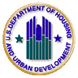 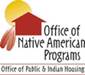